BOREAS/UWSysNet Layer1 Transport Update
Bill Jensen
UW Madison WAN Team
wej@doit.wisc.edu
University of Wisconsin–Madison
1
9/23/15
Topics
Evolution of BOREASnet and Wisconsin Layer 1 Transports
Timeline
Topology
Spectrum Overview
DWDM Channels
CWDM Channels
Creative Use of Technology
Reallocate Line Modules to create an shift & skip overlay
Nazzy Mux
Next Steps
University of Wisconsin–Madison
2
9/23/15
[Speaker Notes: In the name of time, will limit the discussion to lit wdm transports.]
Timeline
BOREASnet Turn Up
BOREAS Upgrade to 200G
BOREAS Upgrade to 700G
UWSysnet Deployment 20G-200G
BCCB Deployments
Present
Nov 7
September
Dec 20
2016
2006
2008
2009
2013
2010
2012
2015
2007
2014
2011
Initial Deployment
(OCG5)
Today
5 days
UWSysnet Upgrades
100G Upgrade
(OCG3)
BCCB
Upgrades
16 days
24 days
500G Upgrade
17 days
25 days
[Speaker Notes: 2007 Boreasnet turned up. 100G capacity (OCG5) 
2008-2009 OCG3 added for upgrade to 200G
2011-2013 bccb equipment was used to enhance select wisconsin segments and build up 100G transport uwec->uwgb->uwm. metro class gear was used to light up 10G services from uwmad->uwo->uwgb
Boreasnet had 200G of capacity along long most segments in early 2013.  bccb long haul segments were 100G and increased some boreas segments to 300G
Boreas added 500G layer, bringing the longhaul capacity to 700G. xtc installs beginning mid-2013, ending fall 2014

bccb and other non-uw shared equipment was removed and replaced with uw-owned equipment along paths needed for uwsystem circuits. removing said non-uw owned equipment from the existing service path left some significant gaps in the network.  the gaps were refilled with equal or improved infrastructure

planning and design was latter 2013 and early 2014.  purchase and equipment reception by summer. deployment was summer/fall.]
2013 BOREASnet Topology (Overall)
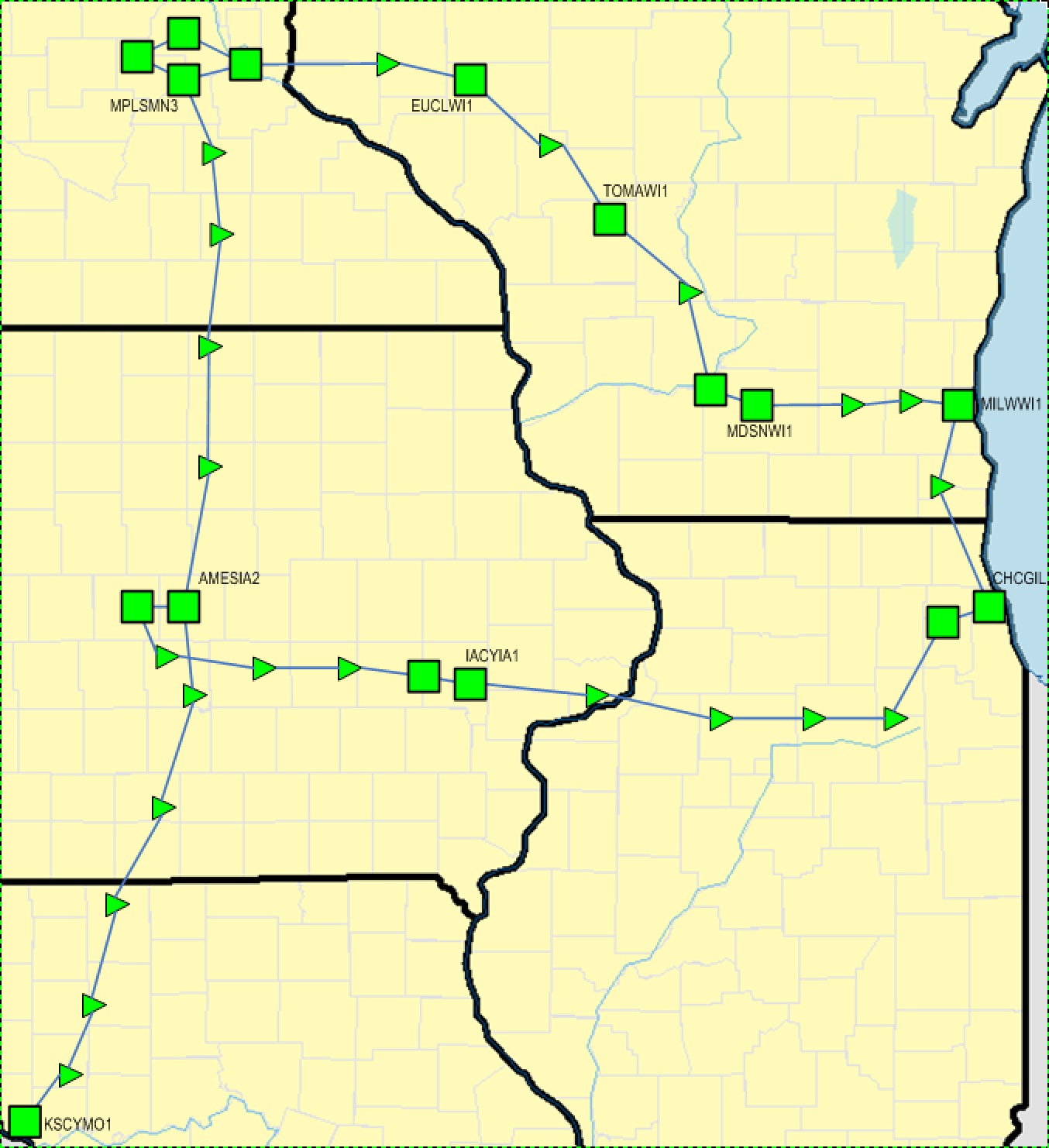 University of Wisconsin–Madison
4
9/23/15
2013 BOREASnet Topology (WI)
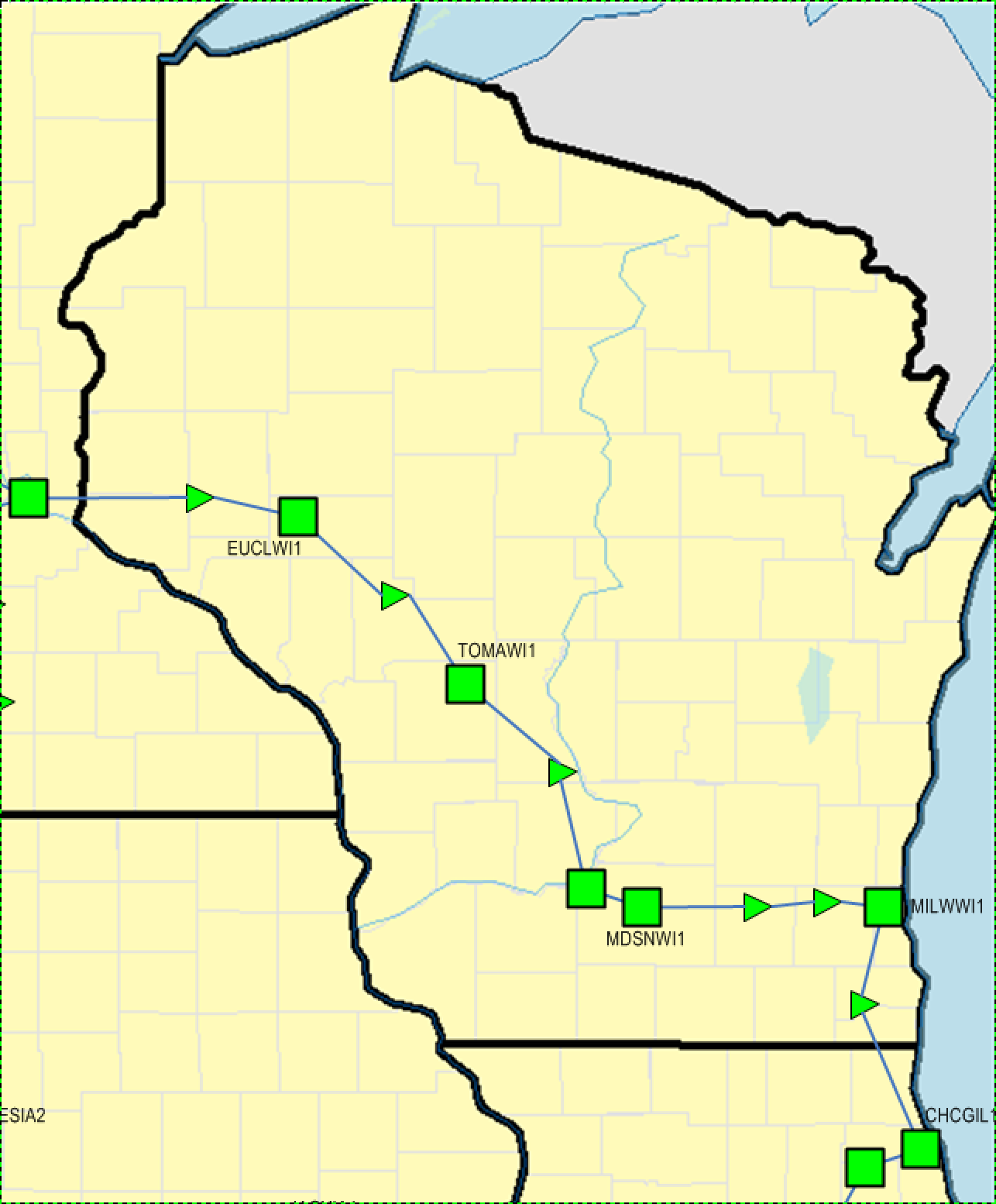 University of Wisconsin–Madison
5
9/23/15
2013 Wisconsin Long Haul Transport
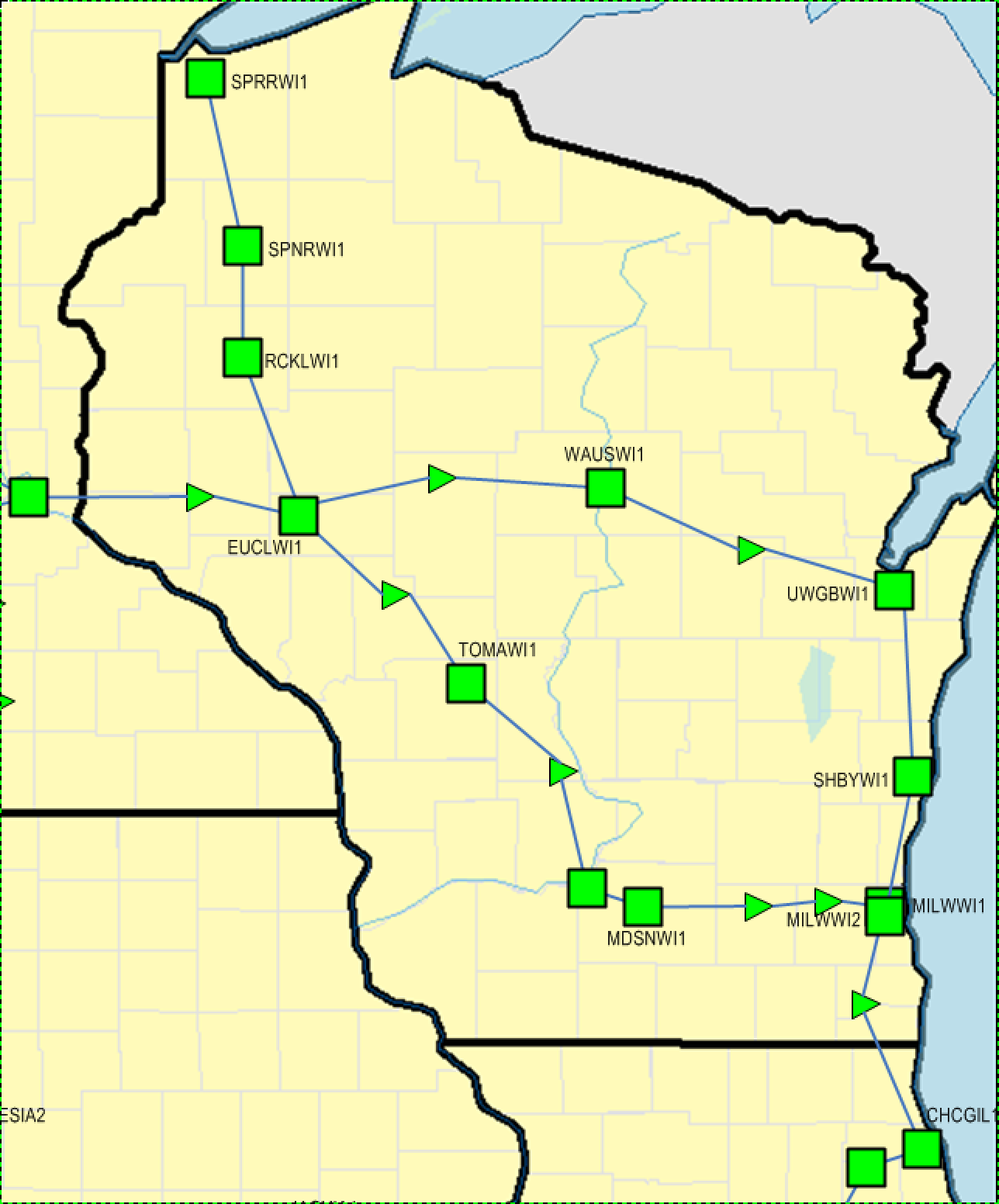 University of Wisconsin–Madison
6
9/23/15
2013 Wisconsin LH+Metro Transport
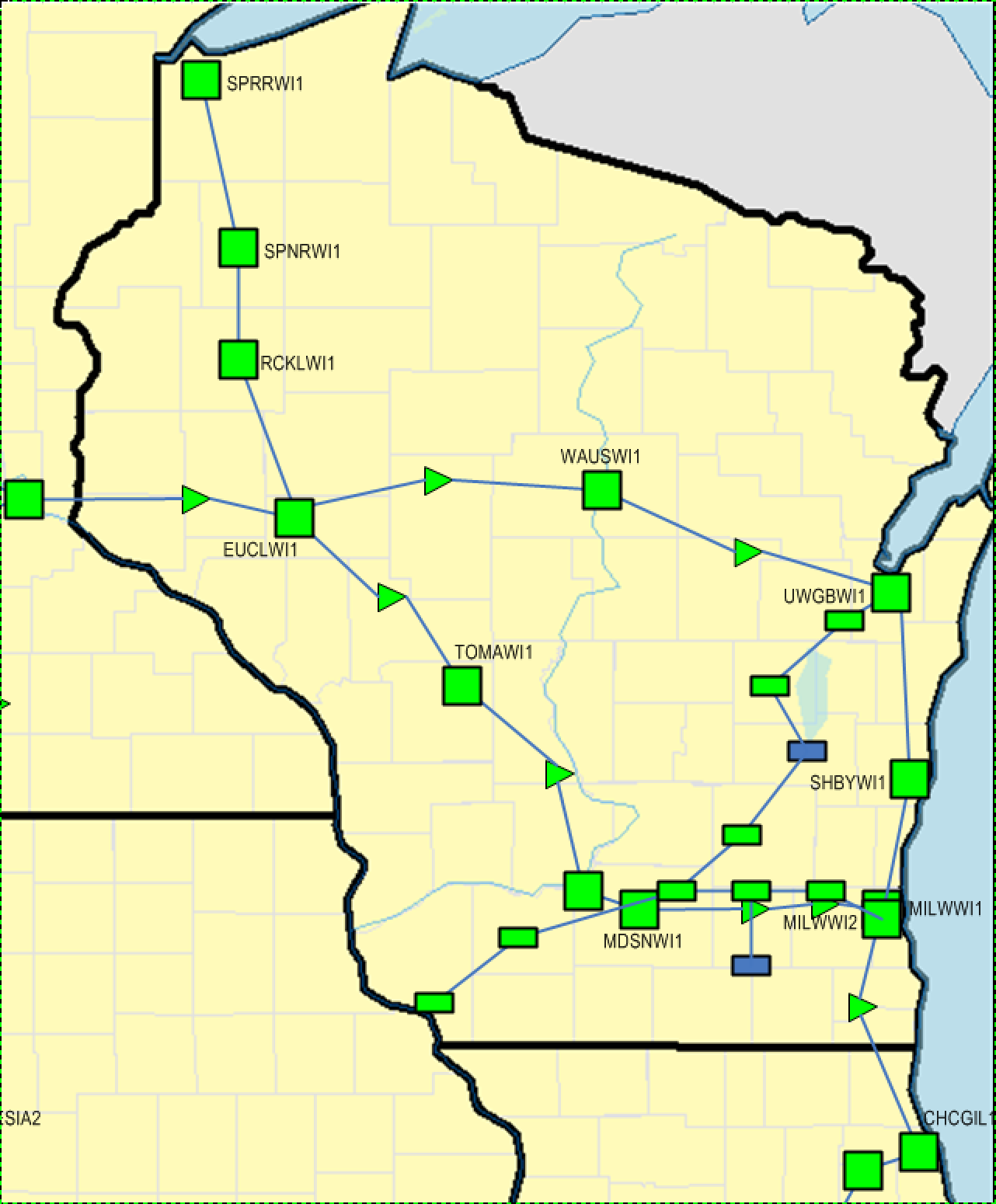 University of Wisconsin–Madison
7
9/23/15
2014 Wisconsin Stripped Transport
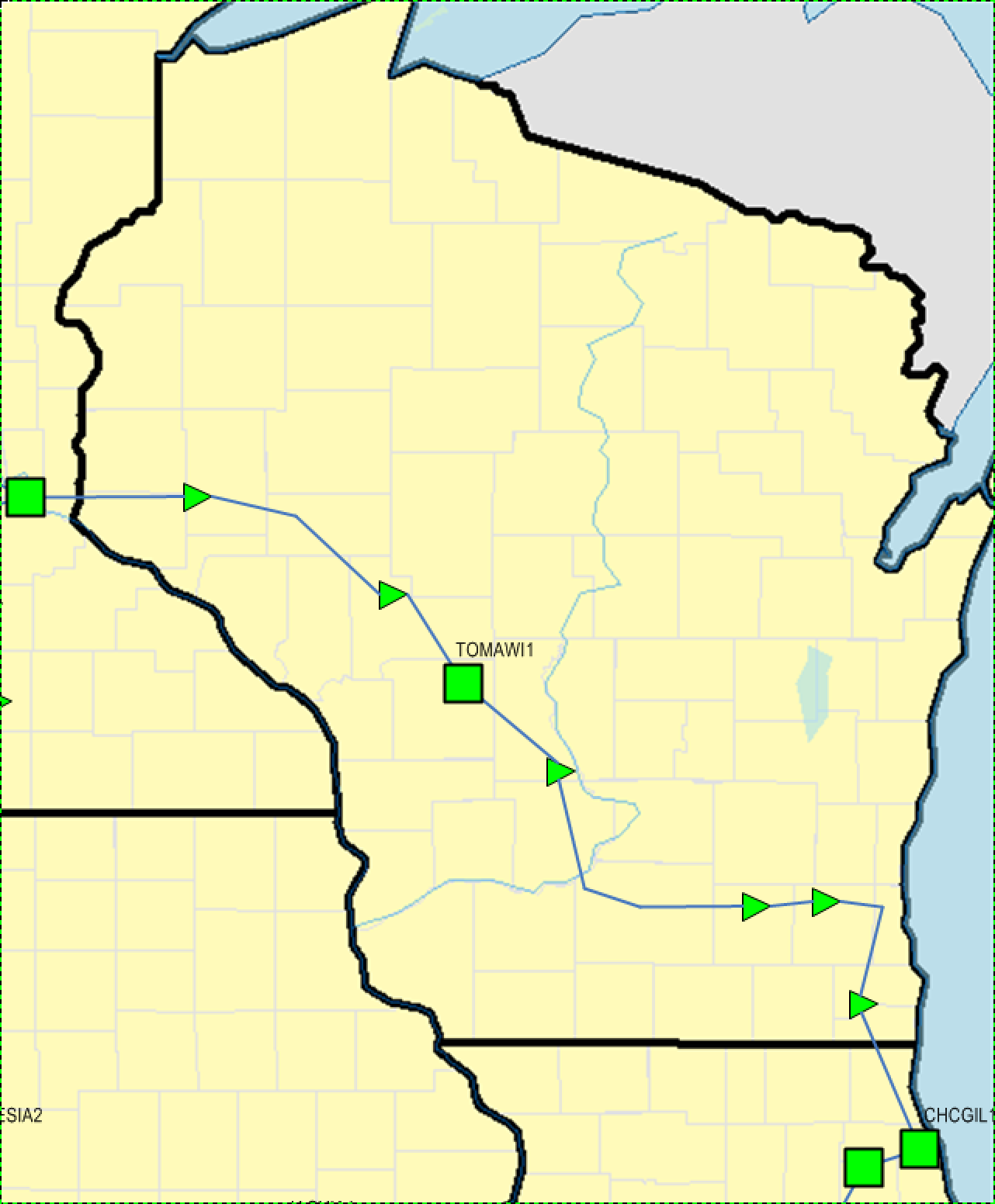 University of Wisconsin–Madison
8
9/23/15
2014 UWSysnet Outfitted LH Transport
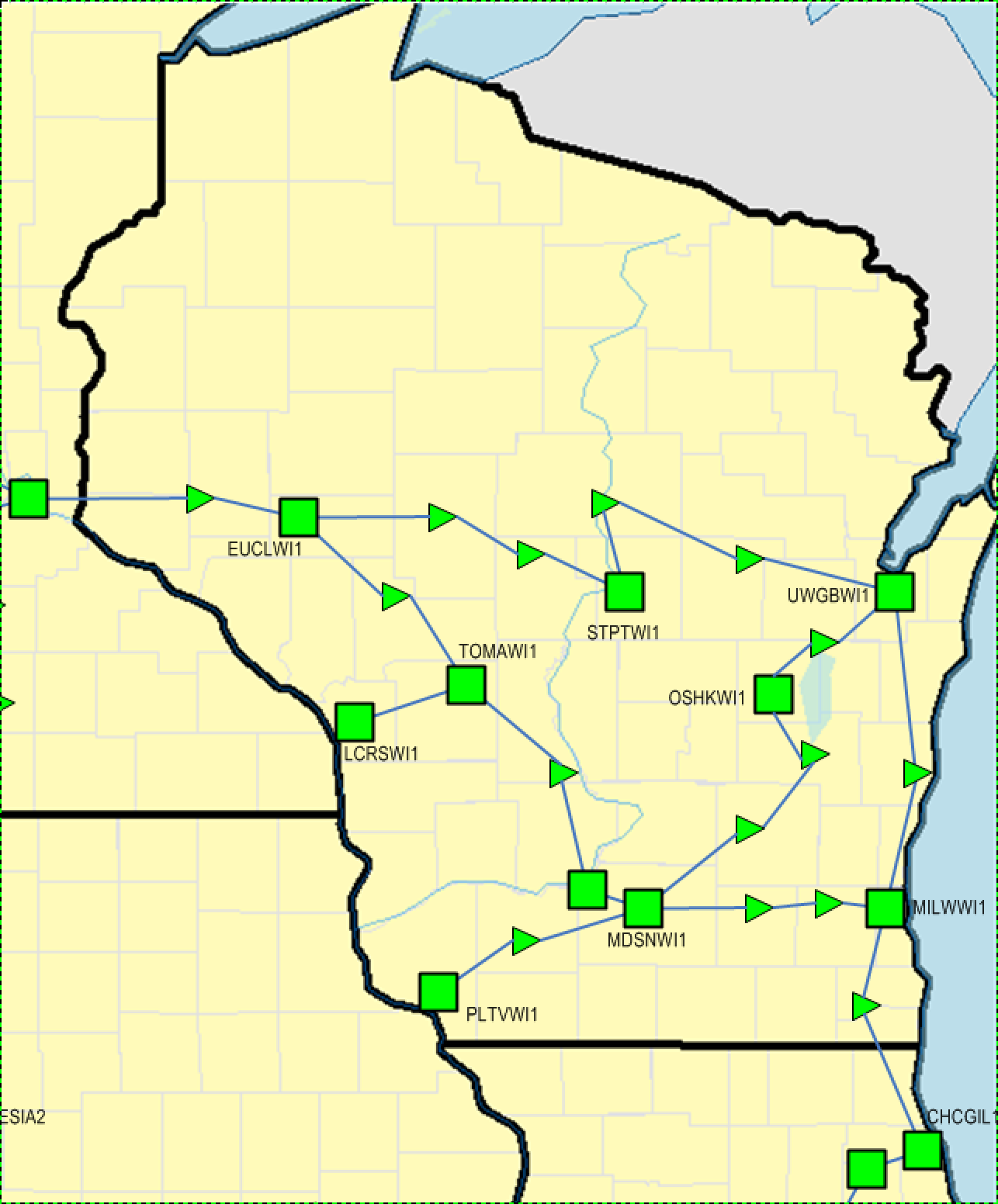 University of Wisconsin–Madison
9
9/23/15
2014 UWSysnet Outfitted LH+Metro Transport
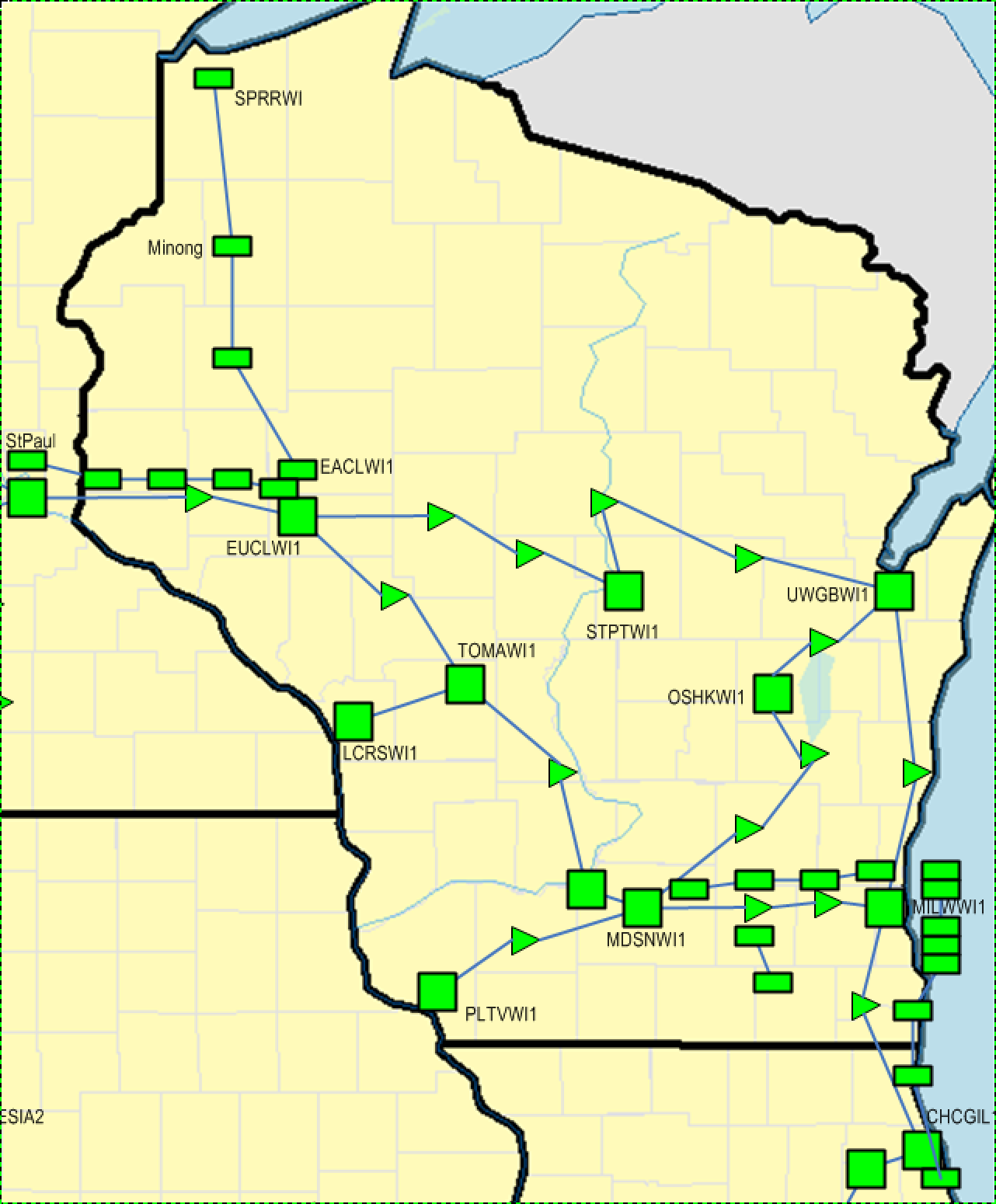 University of Wisconsin–Madison
10
9/23/15
Creative Use of Technology
Reallocate Line Modules to create an shift & skip overlay
Shuffling Line Models along the Madison->EauClaire->Stevens Point->Green Bay
Nazzy Mux
University of Wisconsin–Madison
11
9/23/15
Overall SM Fiber Spectrum
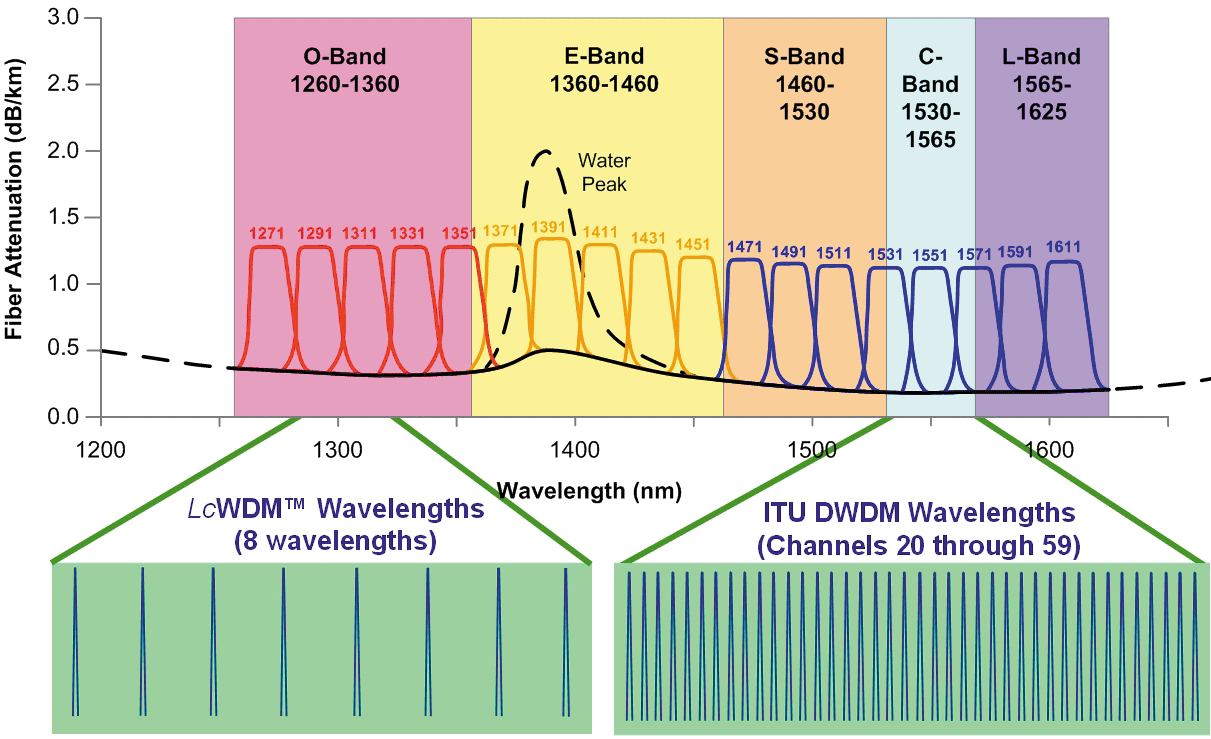 University of Wisconsin–Madison
12
9/23/15
DWDM Wavelengths Nested in CWDM Wavelengths
CWDM
wavelengths
DWDM
wavelengths
1611nm
1571nm
1591nm
1491nm
1531nm
1551nm
1471nm
1511nm
University of Wisconsin–Madison
13
9/23/15
More DWDM Mapping
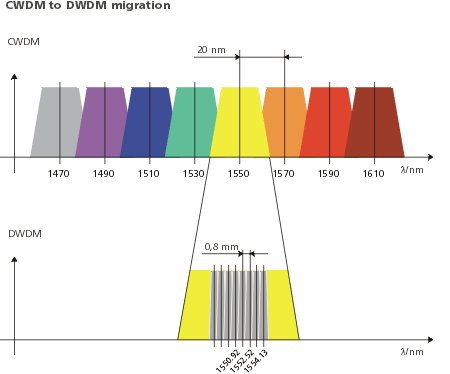 nm
University of Wisconsin–Madison
14
9/23/15
Infinera DWDM Wavelength Plan
DLM-#-5
DLM-#-1
40-l (10G)
DLM-#-7
DLM-#-3
DLM-#-6
DLM-#-2
80-l (10G)
DLM-#-8
DLM-#-4
ITU-T G.692
wavelength
grid
(THz)    (nm)
192.3		1558.98
195.9		1530.33
195.7		1531.90
195.5		1533.47
195.3		1535.04
195.1		1536.61
194.9		1538.19
194.7		1539.77
194.5		1541.30
194.3		1542.90
194.1		1544.50
193.9		1546.10
193.7		1547.72
193.5		1549.32
193.3		1550.92
193.1		1552.52
192.9		1554.13
192.7		1555.75
192.5		1557.36
192.1		1560.60
191.9		1562.23
University of Wisconsin–Madison
15
9/23/15
Mux Testing
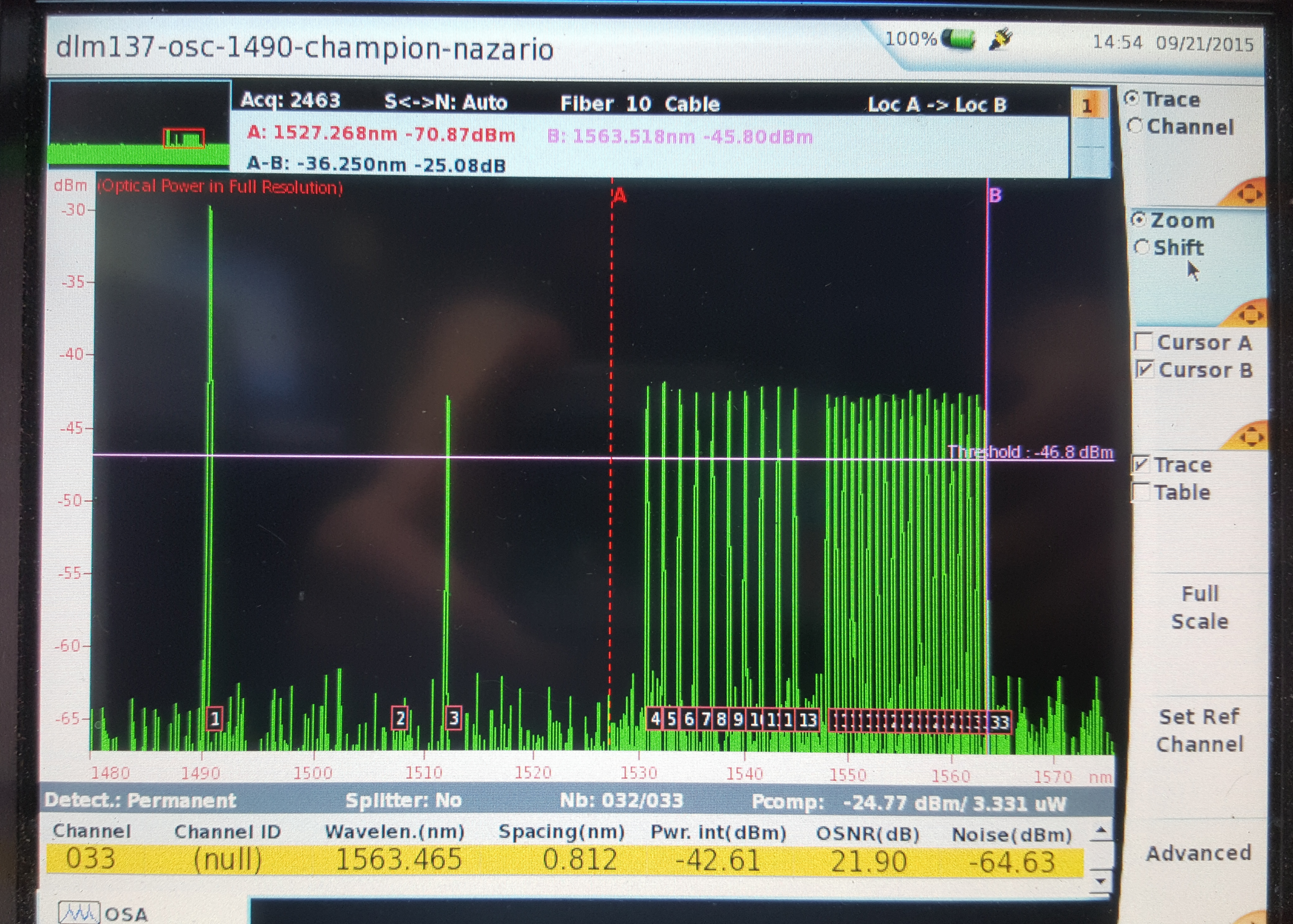 University of Wisconsin–Madison
16
9/23/15
more Mux Testing
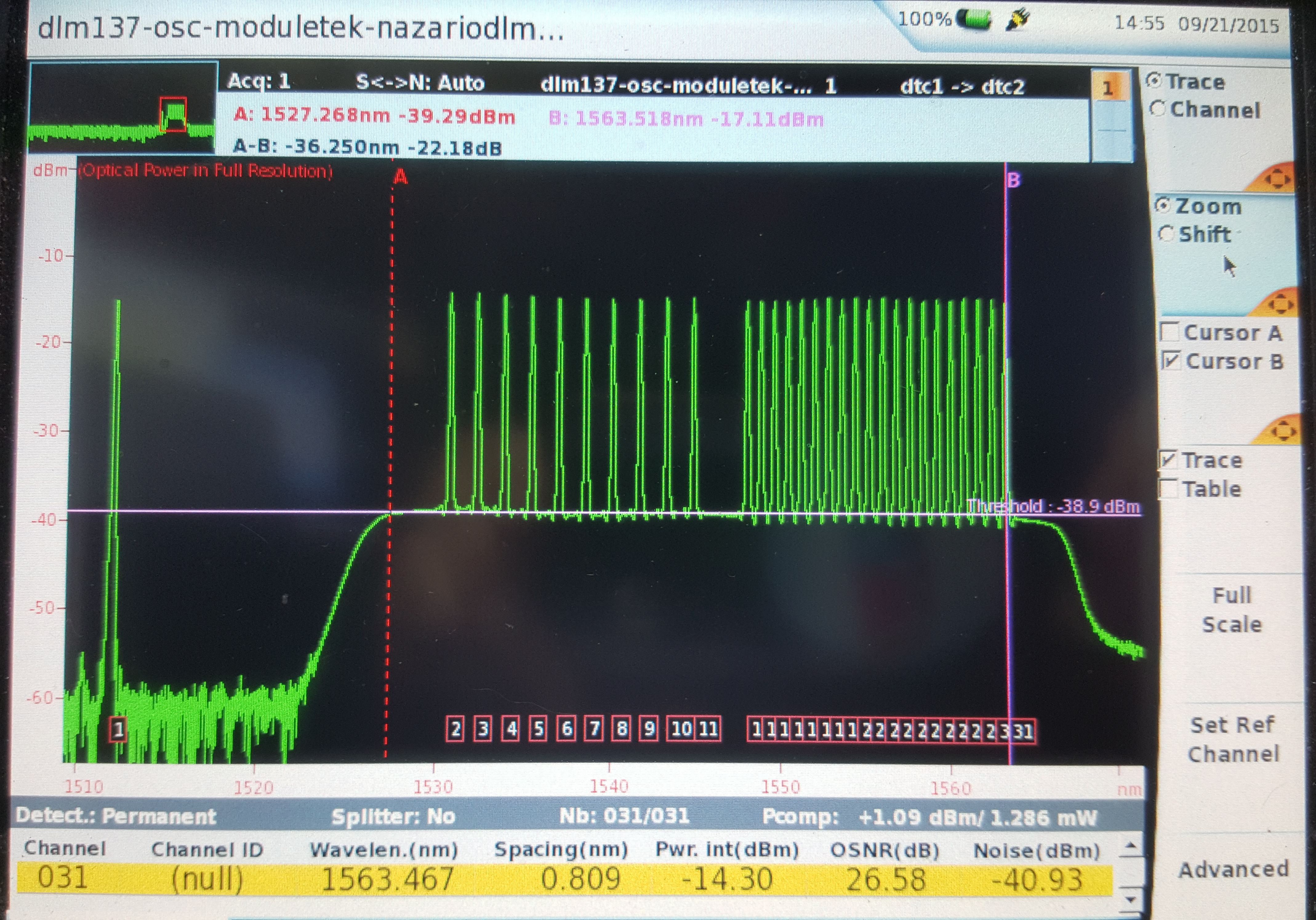 University of Wisconsin–Madison
17
9/23/15
Example of an Installed Mux
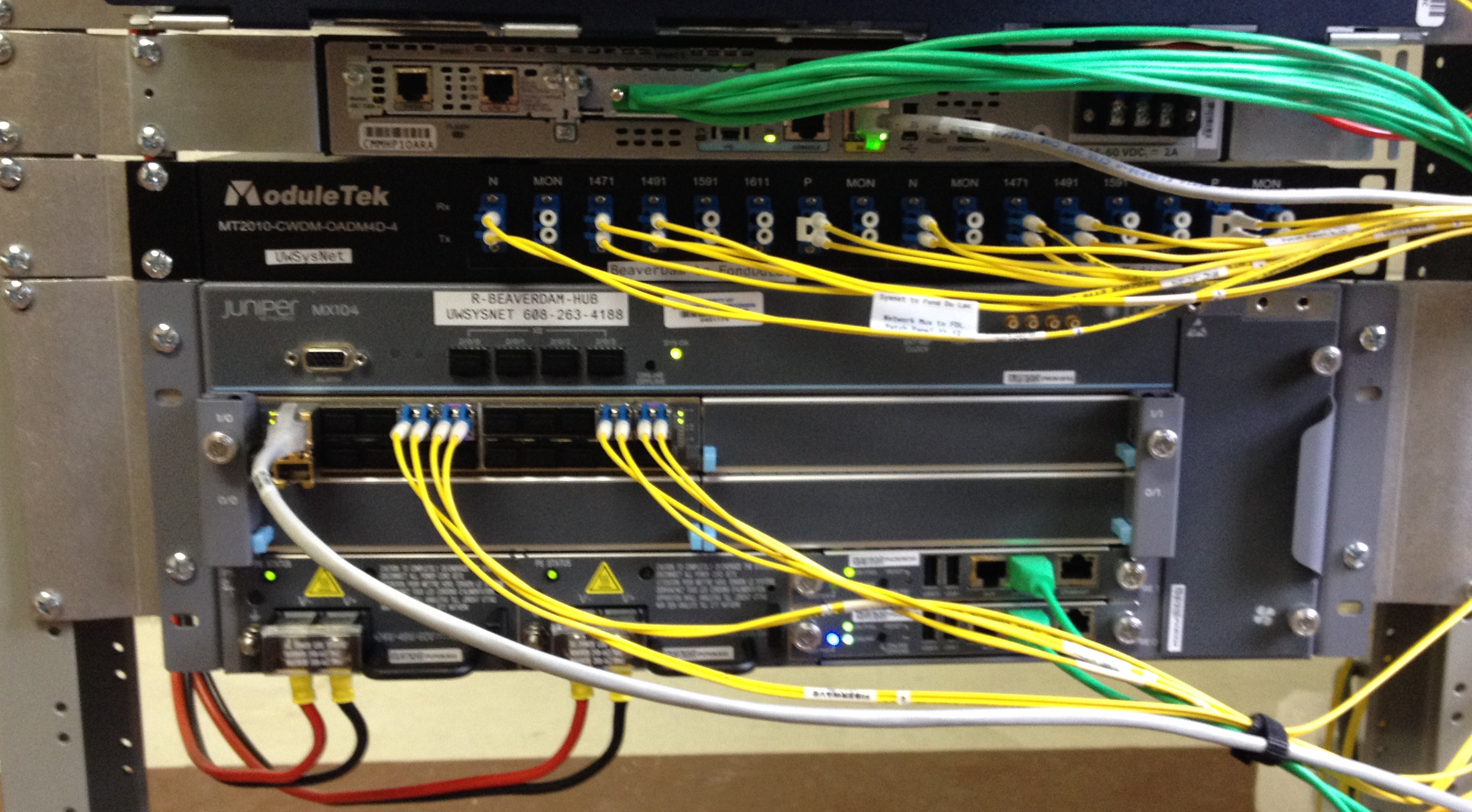 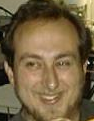 University of Wisconsin–Madison
18
9/23/15
Closeup of Nazario (Nazzy) Mux
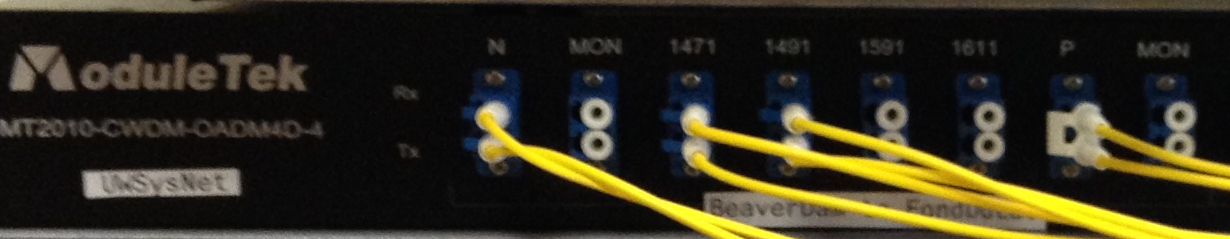 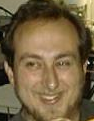 University of Wisconsin–Madison
19
9/23/15
Next Steps
Cleanup
A small amount of follow up labeling, etc. 
Physical site cleanup (e.g. mke)
DC plant configuration
Documentation
Circuit Adds
For folks like Dan Dargel
Software upgrades
Software upgrades were delayed in favor of installation completion
Capacity Upgrades
University of Wisconsin–Madison
20
9/23/15
Questions?
University of Wisconsin–Madison
21
9/23/15
Thank You
University of Wisconsin–Madison
22
9/23/15
Backup Slides
University of Wisconsin–Madison
23
9/23/15
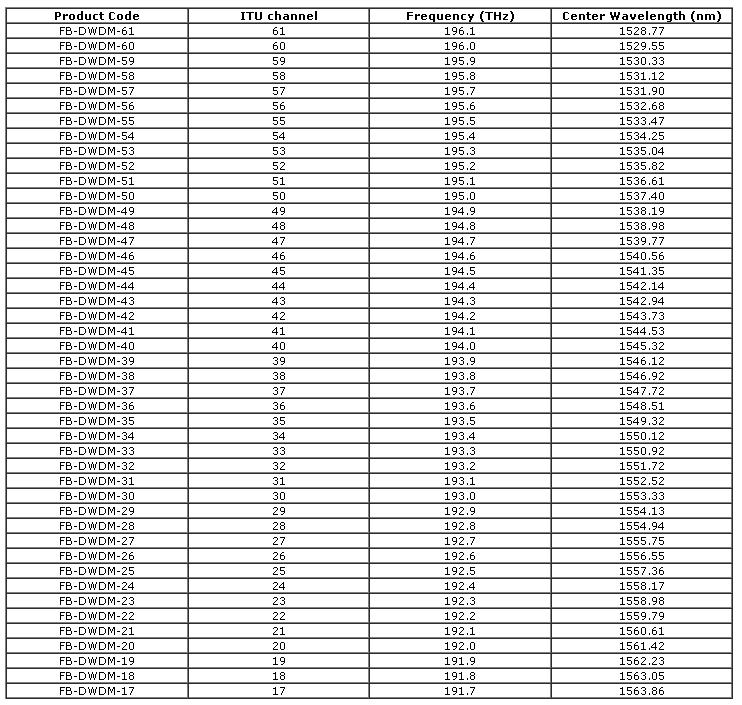 University of Wisconsin–Madison
24
9/23/15
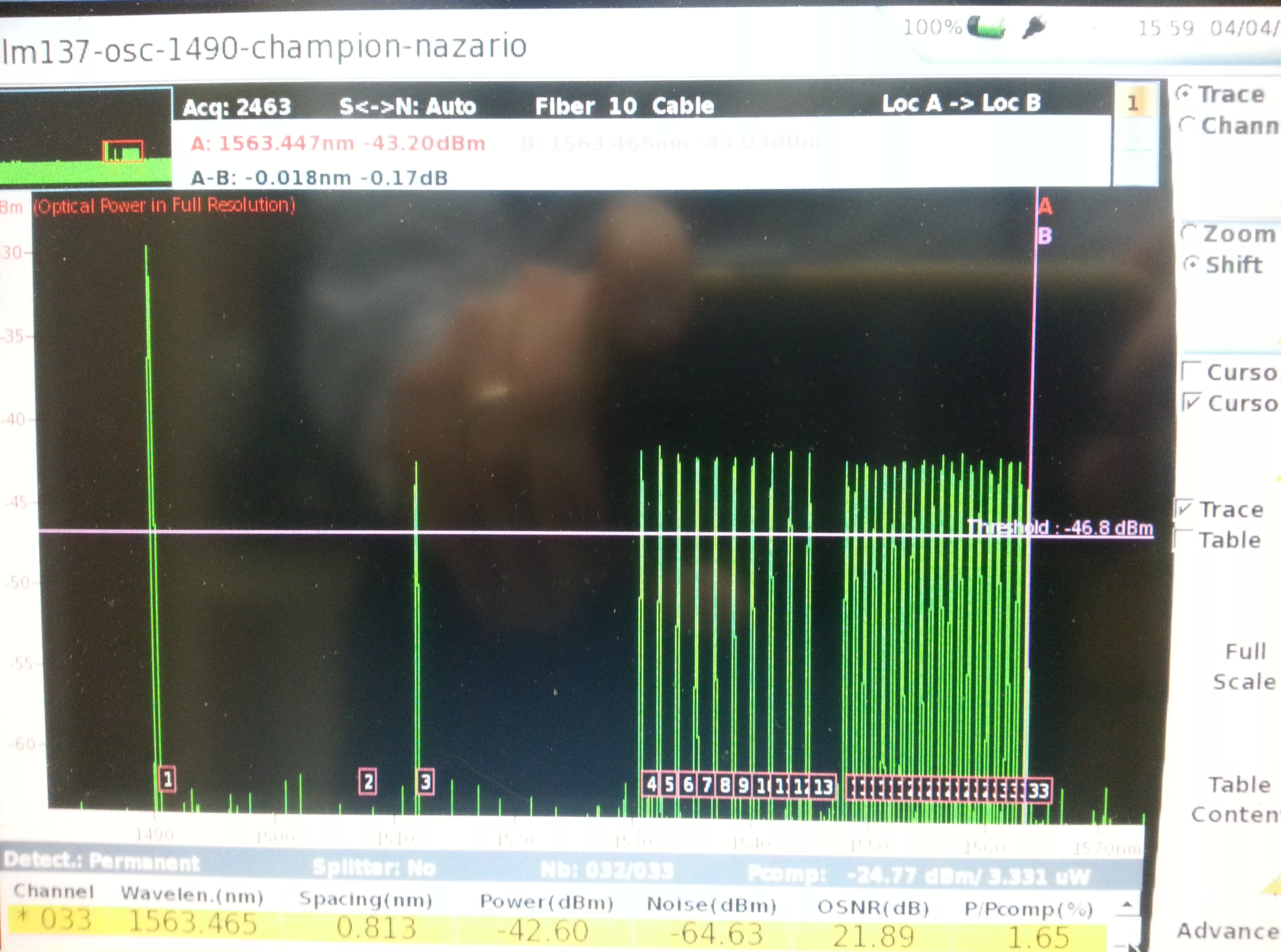 University of Wisconsin–Madison
25
9/23/15
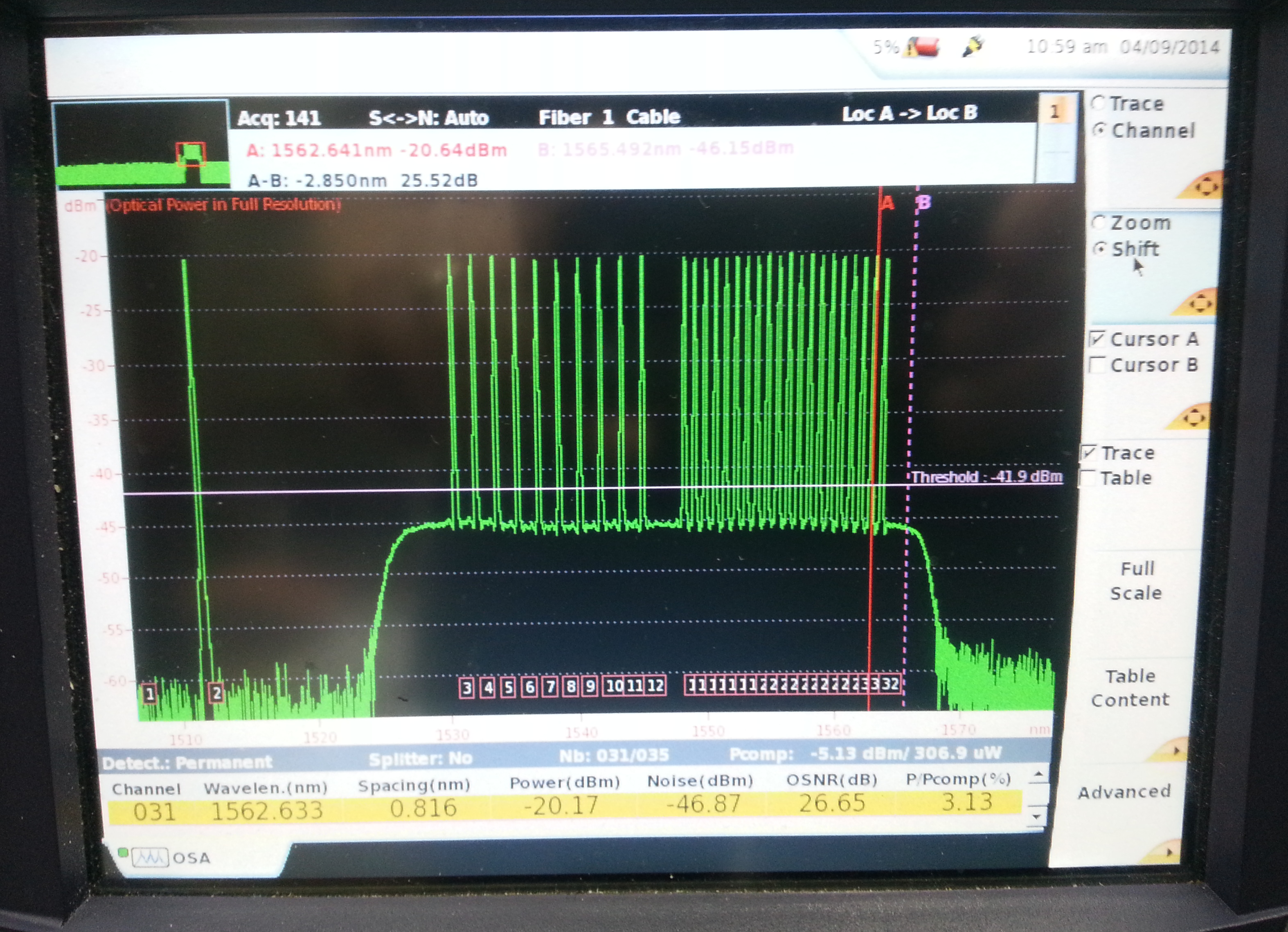 University of Wisconsin–Madison
26
9/23/15
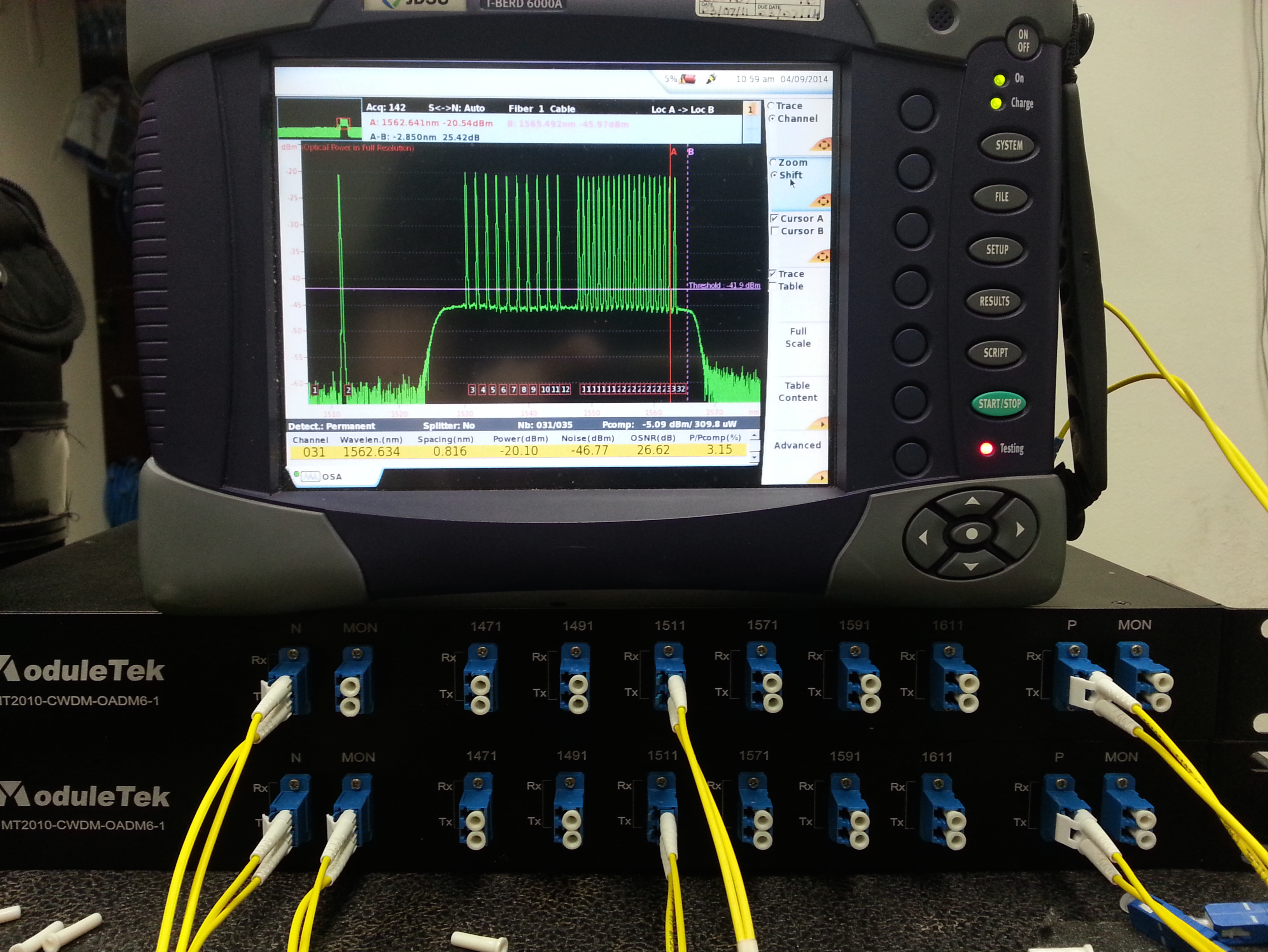 University of Wisconsin–Madison
27
9/23/15